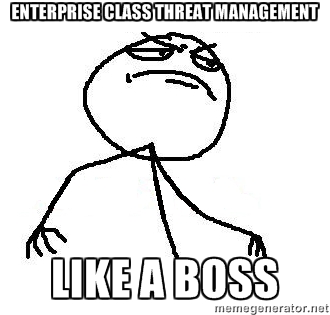 Enterprise Class Threat Management Like A BossRockie BrockwayBusiness Risk DirectorBlack Box Network Services
Bio
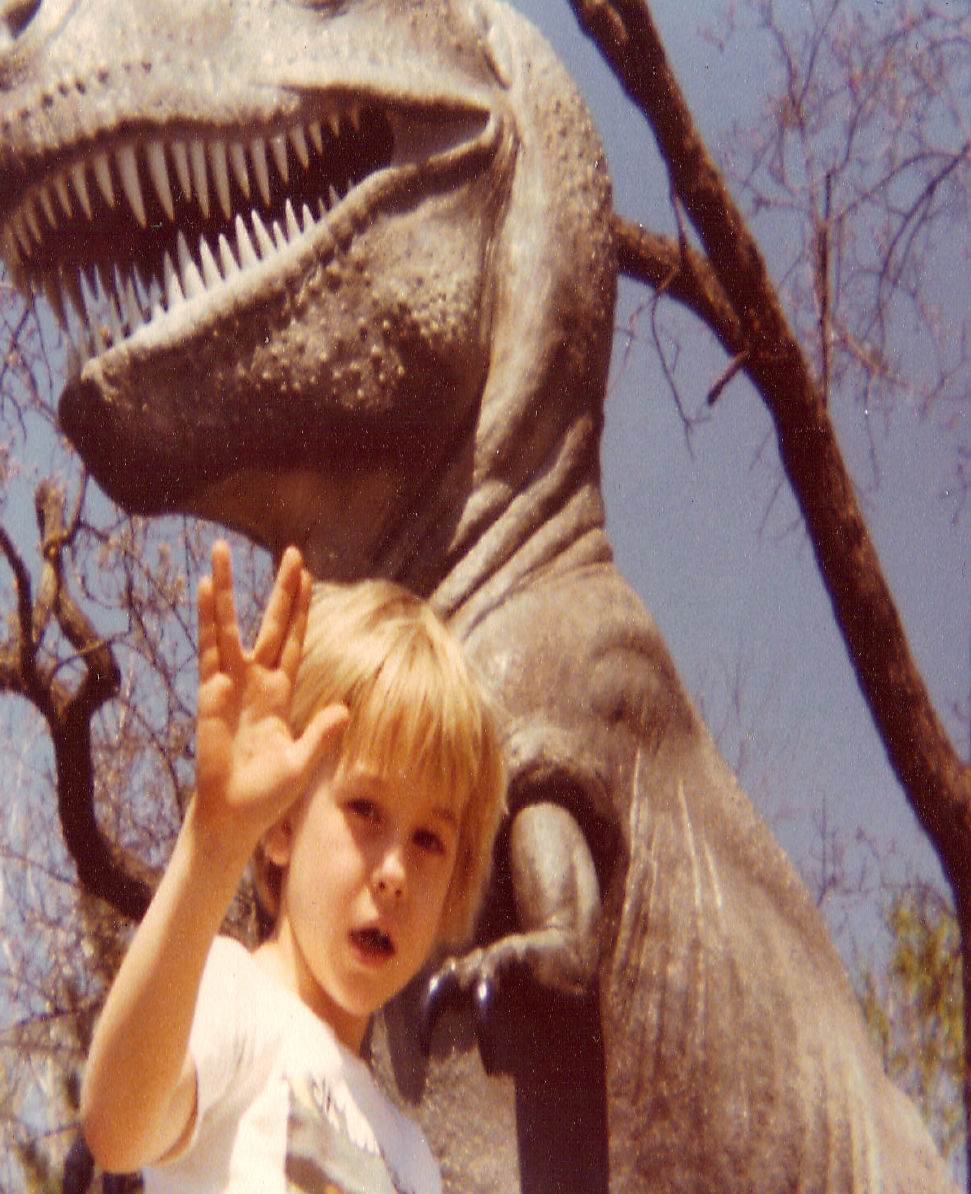 24 Year veteran in InfoSec/Risk

All certs have expired (including those I’ve taught)

Business Systems and Impact Analyst (Risk)

Enterprise Security Architect

Penetration/Red/Purple Team Tester

Speaker/Trainer/BSidesCLE

Musician/Woodworker/Landscaper/Hacker
rockie.brockway@blackbox.com
https://www.linkedin.com/pub/rockie-brockway/9/634/641
@rockiebrockway
Brief History Lesson
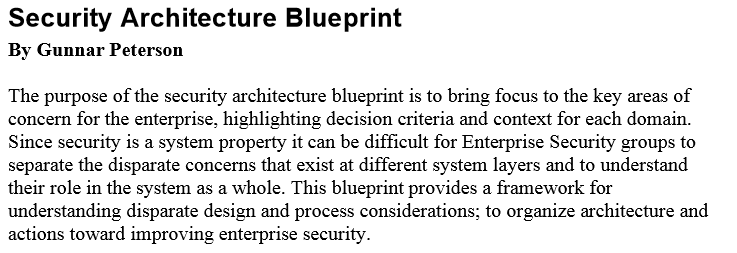 [Speaker Notes: Gunnar Peterson, then of ARCTEC, wrote this document in 2006/2007.
This framework is still absolutely valid today and will be used as the core of this refresher talk]
Information is Beautiful
Breach Business Impact Continues to Grow
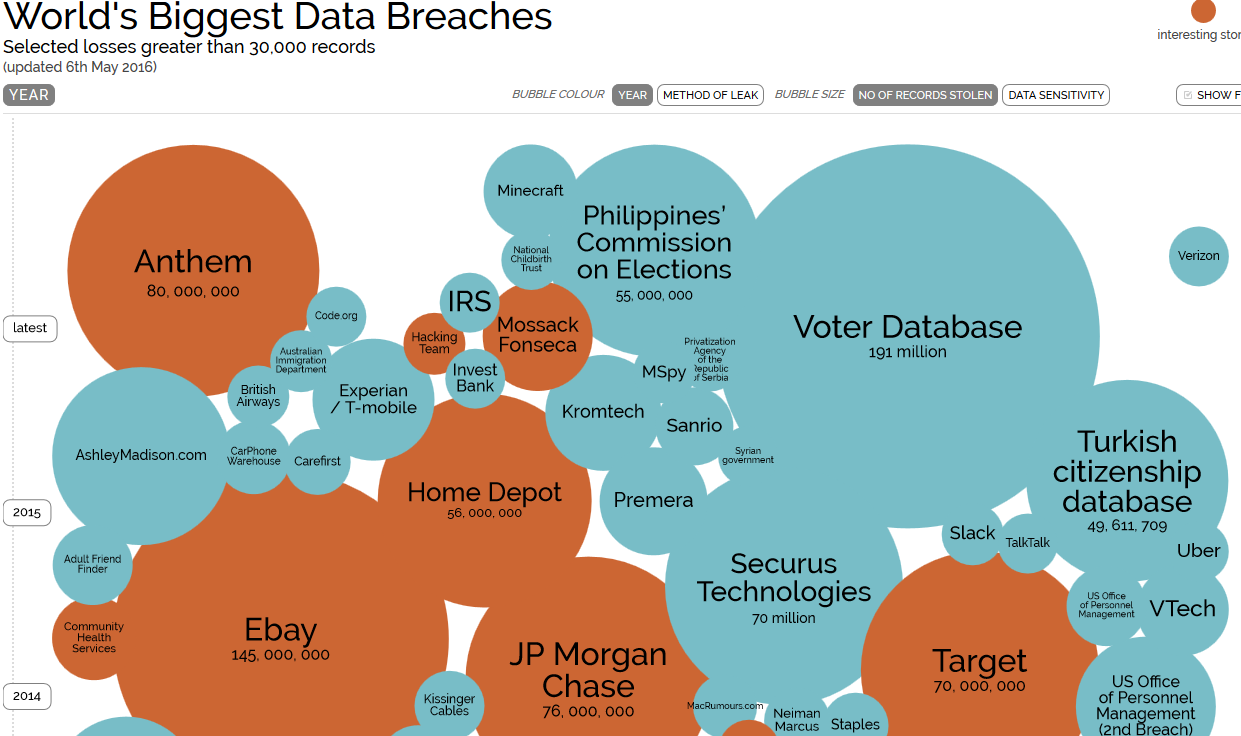 [Speaker Notes: These are problems]
Project and/or Compliance = Incorrect
Breach Business Impact Continues to Grow

Reasons:
While most orgs understand data protection is a crucial strategic business issue, they continue to approach it on either
A project by project basis and/or
From a Compliance perspective

The reality is that data security inherently relates to financial business risk and must be treated as a function of the business itself
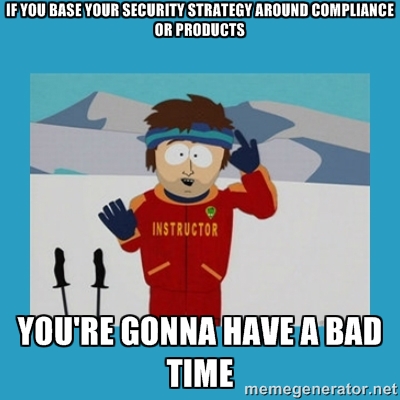 [Speaker Notes: What do the security nerds always say? “if you’re compliant, you’re not secure, but if you’re secure you will also be compliant”]
Complexity in the Enterprise
From the Enterprise to the Application, more complexity means less security

Simple, individual projects do not need “Architecture”

“Architecture” is required to successfully fit an individual project into a larger, more complex set of projects
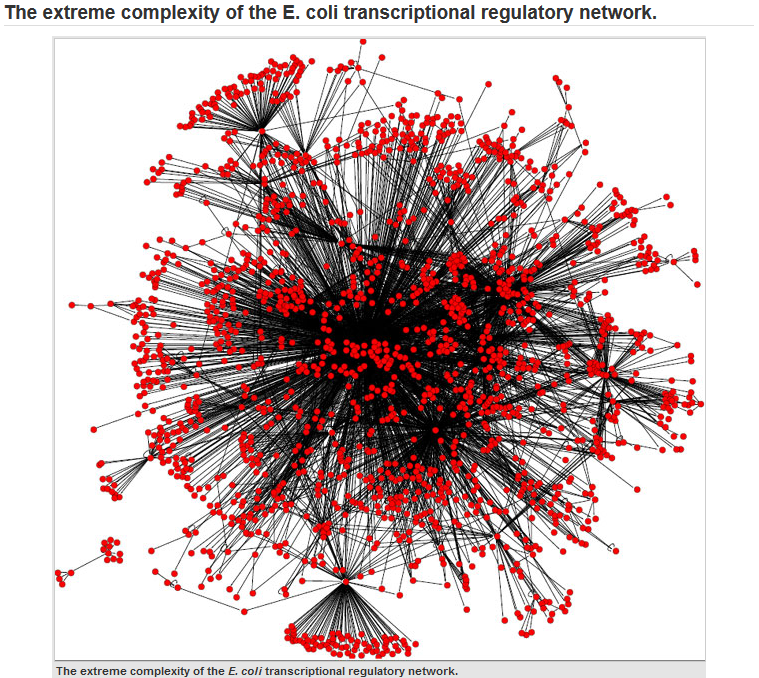 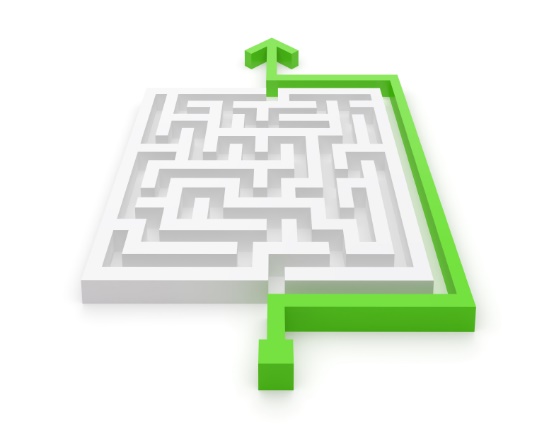 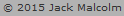 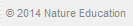 [Speaker Notes: Infosec folk will always preach that the more complex a system is the less secure it inherently is.
And while simple projects do not typically require architecture, it is required in more complex environments]
Organizing Complexity Through Architecture
Like the design of buildings and cities, information architecture must take into consideration:
Organizational goals to be achieved by the systems
The environment where the systems will be built and used
The technical capabilities required to build and operate the systems

Benefits:
Organizes your Enterprise’s complexity
Focuses on Security, not Compliance (but still maps to compliance, we still have auditors :P)
METRICS!
Allows business owners to make educated security/risk decisions without having to be an infosec professional
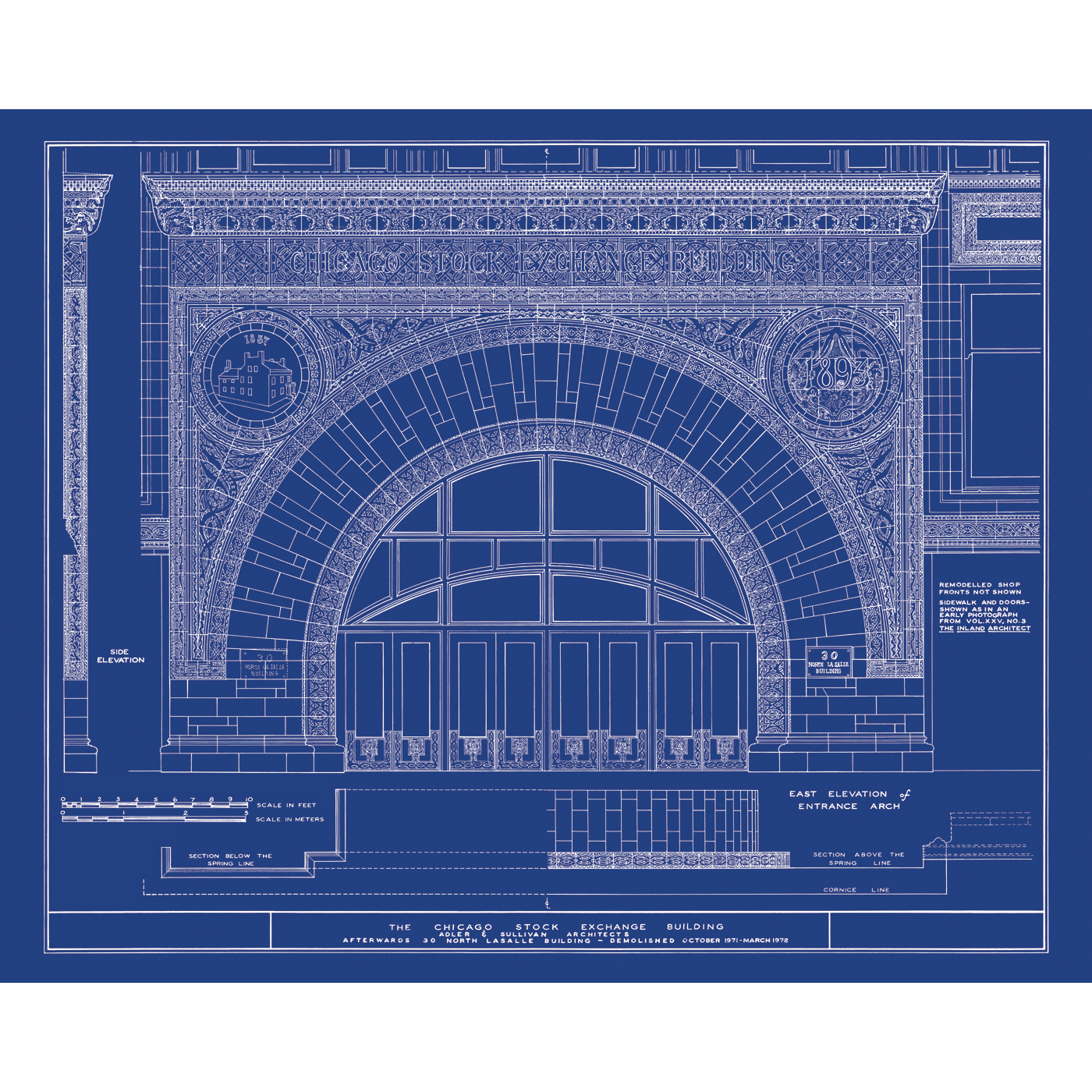 [Speaker Notes: Just like your typical definition of architecture:
What are the goals?
What is the environment where it will be built?
What is required to build it?]
Enterprise Security Architecture
Security inherently relates to business risk and must be treated as a board supported function of the business

Enterprise Security Architecture aligns organizational business strategy and goals with the protection of the organization’s business critical data
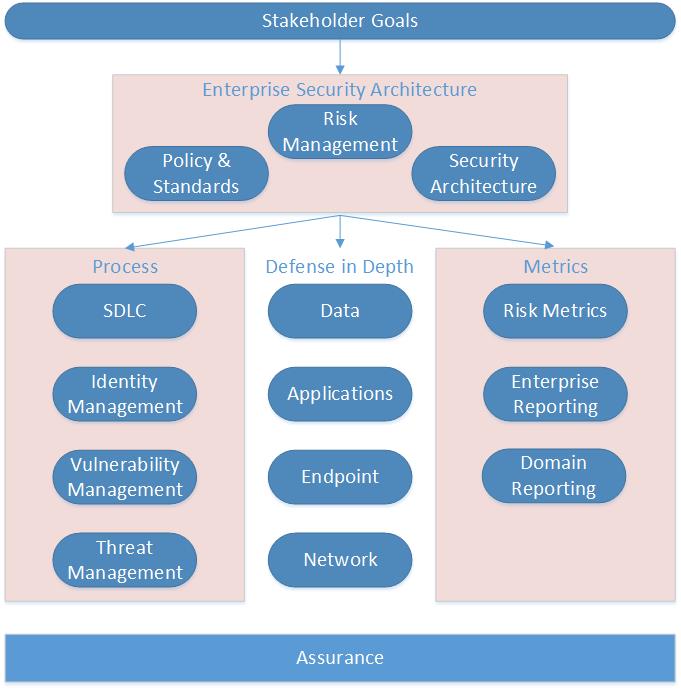 [Speaker Notes: This ESA framework is Peterson’s from the 2007 ARCTEC paper
Security is a function of the business
Typically treated on project by project basis or from compliance perspective
Must align business goals with protection of business critical data]
Process
Threat Management

The set of all processes for discovering, reporting and mitigating enterprise threats

Threat Management is typically broken down into:
Controls/Logging sources
Monitoring
Threat modeling
Incident response
“Threat Intelligence”

It is critical to have vulnerability accountability and ownership throughout the enterprise, with the associated metrics, to reduce the risks of asset breach by threat actors
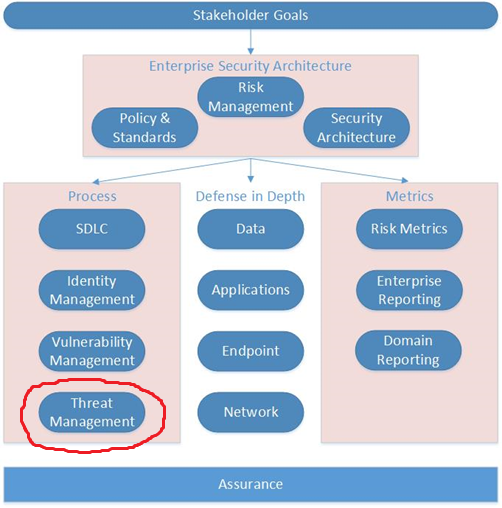 Process
Threat Management Challenges

Moore’s Law – Malware evolves at equal speed
Intelligence – Having knowledge of the latest attacks and trends and if/how they affect your assets is crucial
Communication – Effectively transferring the knowledge of threat data to the service owners
Coordination – Effectively and efficiently utilizing resources across multiple business units during an incident
Accountability – Ensuring that the discovered and analyzed threats are remediated/mitigated and communicated back out to the service owners
Metrics – IS needs to be able to communicate the value of the threat management program back to the business
Talent – Negative unemployment in InfoSec in general, let alone when focusing on experienced threat analysts and IR specialists
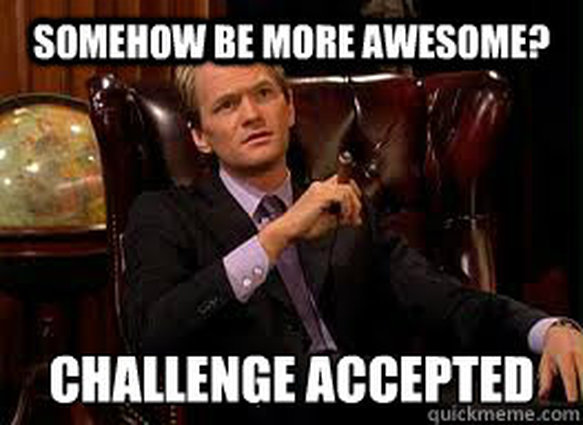 Perhaps more importantly …
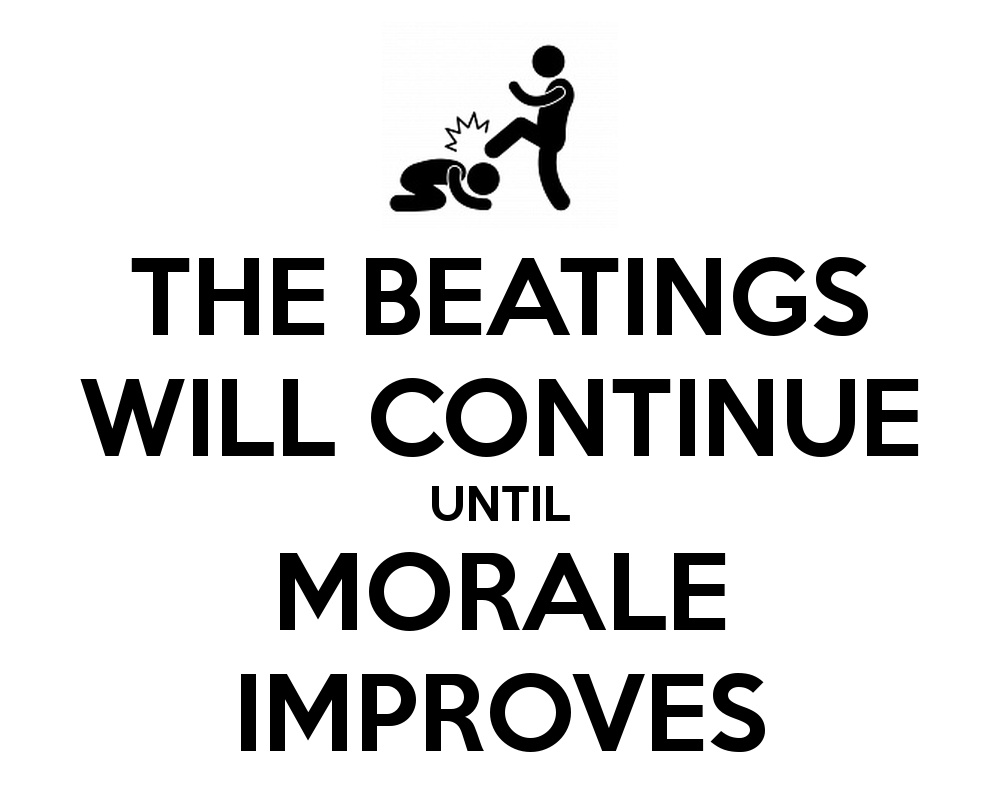 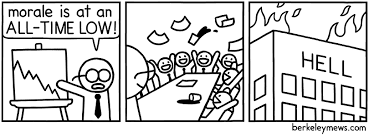 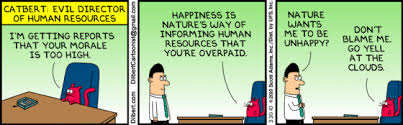 [Speaker Notes: Sensage 2012 report showed that the massive and mostly manual efforts of collecting and analyzing security data has caused a severe downturn in both the mood of security teams as well as perception of their effectiveness by stakeholders. I’d cite the report but it is now a dead link.]
I’ve seen things you people wouldn’t believe
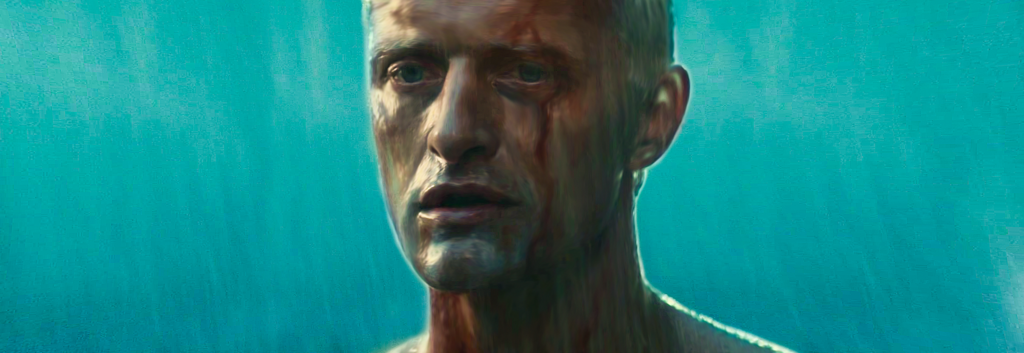 [Speaker Notes: Which inevitably leads to this - How many of you have ever felt like this?
This year was very special for this replicant. Incept Date: January 8, 2016]
Process
Threat Management Goals

Improved intelligence for quicker decision making and response
Buy in from all service owner/stakeholders
Utilize all primary data sources available (including people)
Integration of existing Vulnerability Management process and SOC functionality with existing business ticketing systems
Improved detection and reaction times
Threat prioritization
Includes threat multipliers
Incident Response maturity
Service Owner and Stakeholder reporting with associated metrics
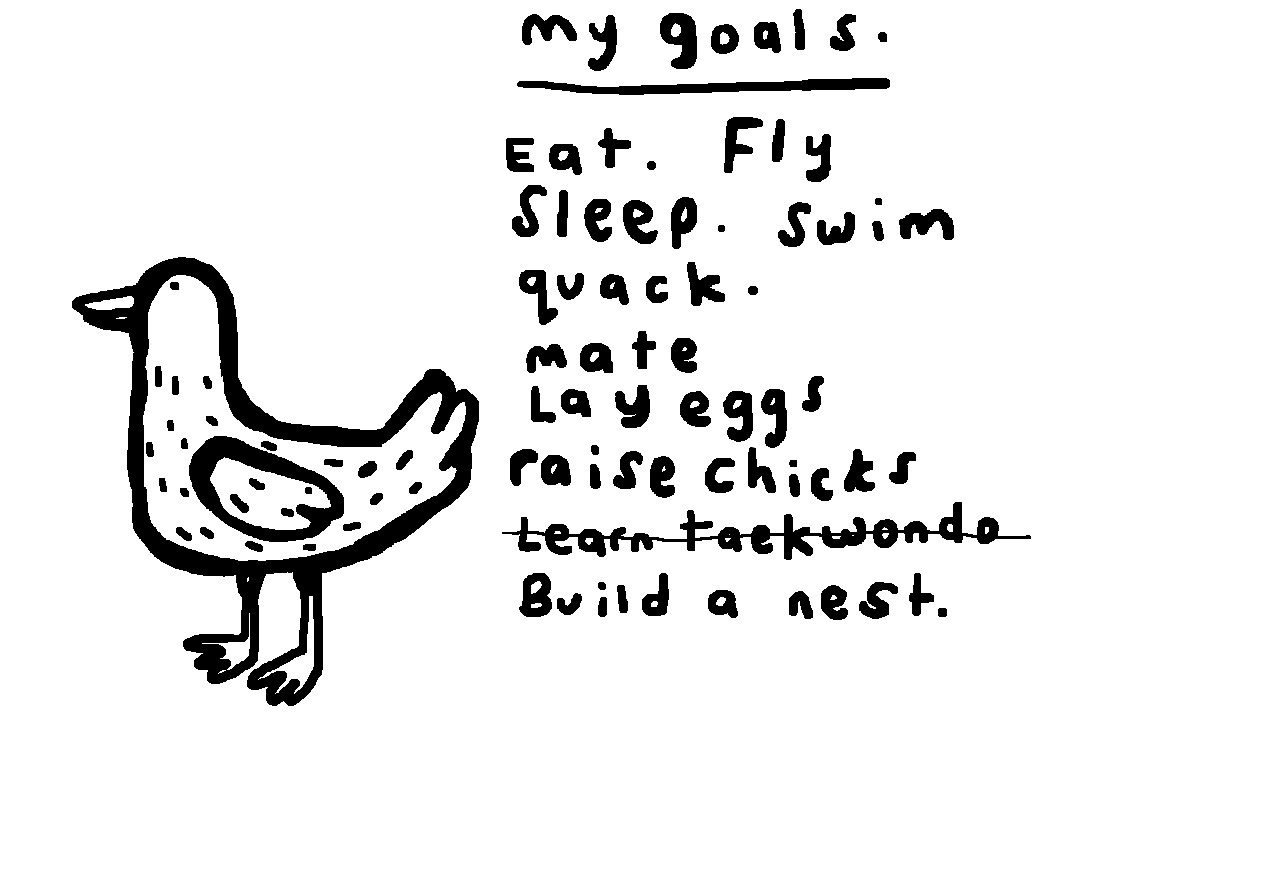 [Speaker Notes: NOT threat management – vulnerabilities are just gaps that can be exploited, nothing about actor, etc.]
Inspiration
OWASP Application Security Verification Standard (ASVS) 2014
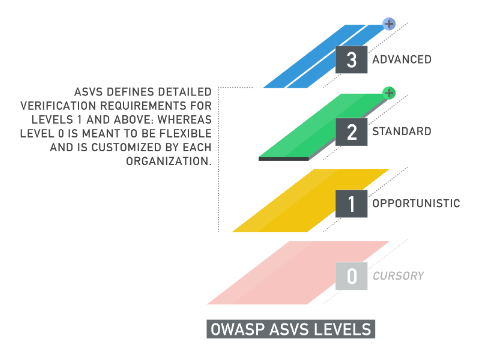 https://www.owasp.org/images/6/67/OWASPApplicationSecurityVerificationStandard3.0.pdf
[Speaker Notes: I got introduced to ASVS in January 2015 at Bill Sempf’s BSidesColumbus talk
ASVS is a SDLC and replaces OWASP top 20 as a framework that can actually be implemented]
Inspiration
OWASP Application Security Verification Standard (ASVS) 2014
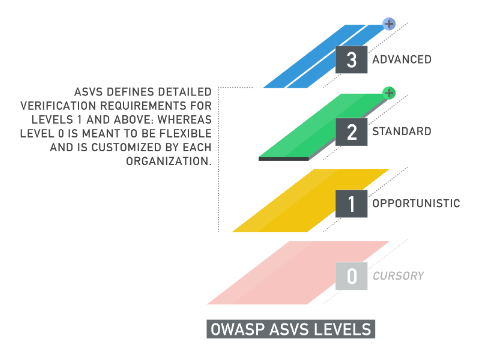 Level 0
Cursory – Indicates that some type of organizationally defined review has been performed on the application, and that the verification requirements were not provided by ASVS
[Speaker Notes: ASVS replaces OWASP top 20 as a framework that can actually be implemented]
Inspiration
OWASP Application Security Verification Standard (ASVS) 2014
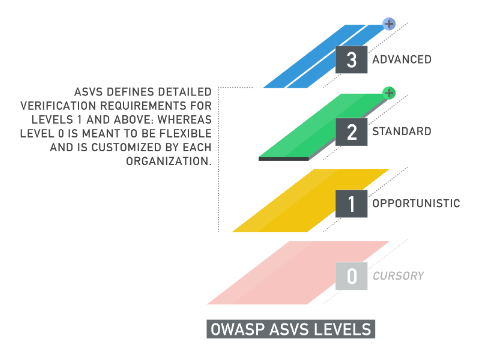 Level 1 (ASVS L1)
Opportunistic – Indicates that the application can adequately defend itself against application security vulnerabilities that are easy to discover

Such vulnerabilities are typically discovered with minimal to low effort, and cannot be considered a thorough inspection of the application

Threats to the application will most likely come from attackers using simple techniques and automated tools
[Speaker Notes: ASVS replaces OWASP top 20 as a framework that can actually be implemented]
Inspiration
OWASP Application Security Verification Standard (ASVS) 2014
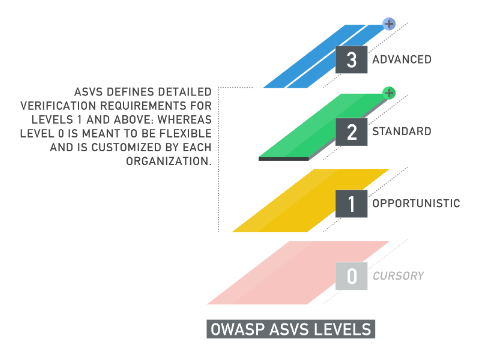 Level 2 (ASVS L2)
Standard – Indicates that the application can adequately defend itself against prevalent application security vulnerabilities of moderate to serious risk

Such vulnerabilities include the OWASP Top 10 and Business Logic vulnerabilities

The majority of business applications should work towards this level

Threats to the application will most likely come from opportunistic attackers, and possibly some motivated actors
[Speaker Notes: ASVS replaces OWASP top 10 as a framework that can actually be implemented]
Inspiration
OWASP Application Security Verification Standard (ASVS) 2014
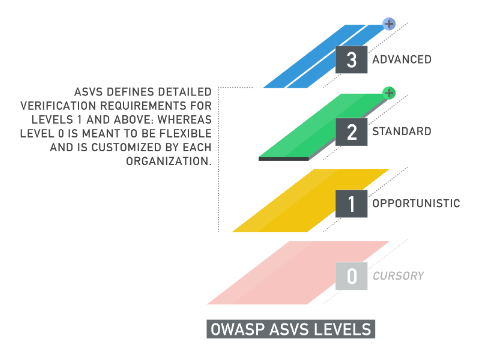 Level 3 (ASVS L3)
Advanced – Indicates that the application can adequately defend itself against all advanced application security vulnerabilities and shows principles of good security design

Level 3 requires an inspection of an application’s design

Level 3 is appropriate for critical applications that protect life, critical infrastructure and/or defense functions

Threats to the application will be from motivated actors and nation-states
[Speaker Notes: ASVS replaces OWASP top 20 as a framework that can actually be implemented]
Inspiration
We can build on and improve this
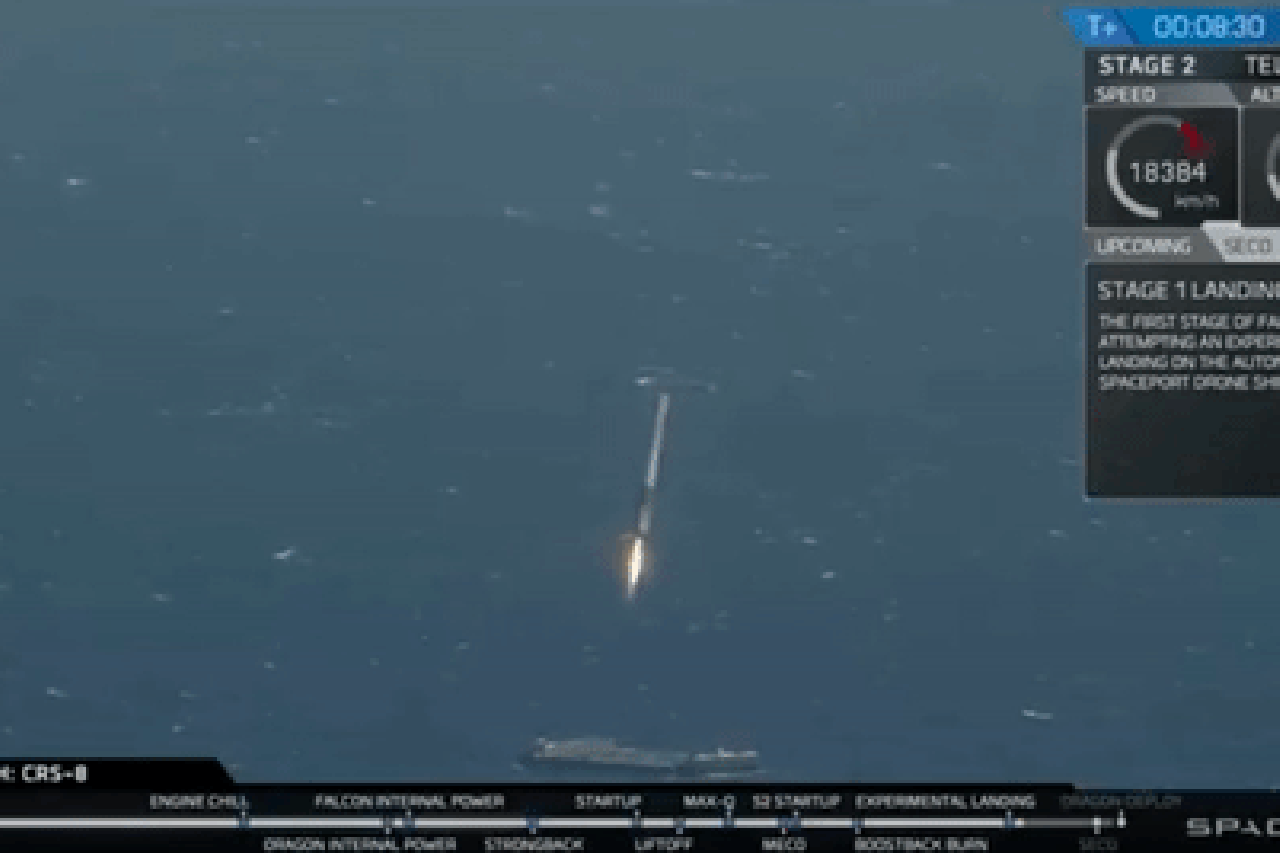 [Speaker Notes: We shouldn’t be asking for quarterly vulnerability scans, we should be asking how mature is our vulnerability management process?
How mature is your threat management process? Applying the ASVS framework to VM and TM gets us closer to an objective score]
Application
Applying ASVS 2014 v3 to Threat Management
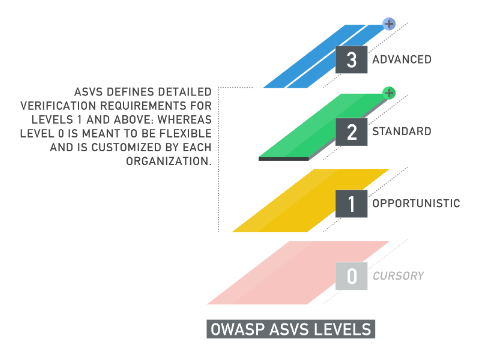 Level 0 (ASVS Threat L0)
Cursory – Indicates that some type of organizationally defined Threat analysis has been performed on the organization’s data space, and that the verification requirements were not provided by this hybrid framework
Org understands threats should be monitored
May have some loose threat analysis
Not invested in threat management tools
[Speaker Notes: So, applying ASVS to vulnerability management]
Application
Applying ASVS 2014 v3 to Threat Management
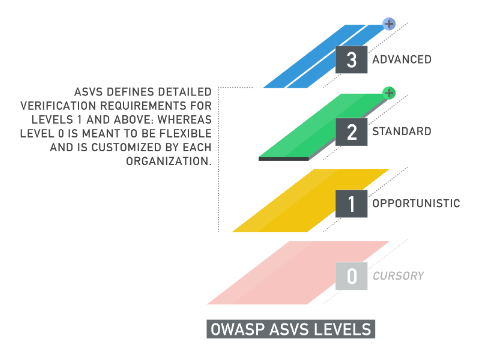 Level 1 (ASVS Threat L1)
Opportunistic – Indicates that the organization can adequately defend itself against non-targeted threat that are easy to discover

Such threats are typically discovered with minimal to low effort, and cannot be considered a thorough inspection of the threat attributes

Threats to the organization will most likely come from attackers using simple techniques and automated tools
[Speaker Notes: ASVS replaces OWASP top 20 as a framework that can actually be implemented]
Application
Applying ASVS 2014 v3 to Threat Management
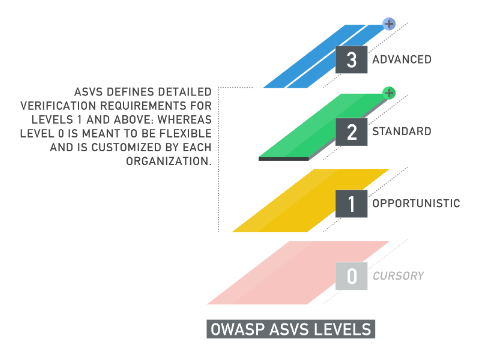 Level 1 (ASVS Threat L1)
No dedicated Infosec/Risk group
Reliance on rudimentary alerts (FW, Network IPS, AV)
Process in place for handling malware infected systems (typically cleaning or refreshing the system)
Centralized logging capabilities, no correlation
Sporadic additional “threat intelligence” (SANS alerts, infoworld, the register, etc.)
May have an open source or commercial vulnerability scanning tool
Comfortable with NIST/ISO/regulatory compliance to deter threats
[Speaker Notes: I think that’s reasonable]
Application
Applying ASVS 2014 v3 to Threat Management
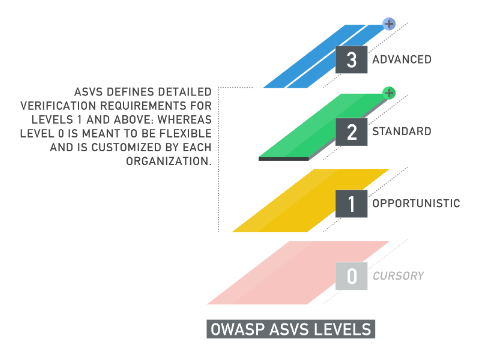 Level 2 (ASVS Threat L2)
Standard – Indicates that the organization can adequately defend itself against prevalent threats of moderate to serious capability

Such threats include hacktivists and non-targeting organized crime actors

The majority of business organizations should work towards this level

Threats to the business will most likely come from opportunistic attackers, and possibly some motivated actors
[Speaker Notes: ASVS replaces OWASP top 20 as a framework that can actually be implemented]
Application
Applying ASVS 2014 v3 to Threat Management
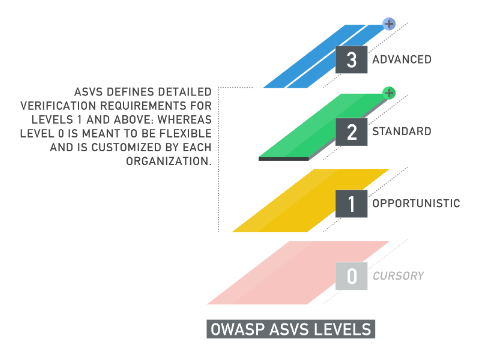 Level 2 (ASVS Threat L2)
Dedicated InfoSec/Risk group (including dedicated monitoring resource)
Integration with existing L2 Vulnerability Management process
Basic monitoring framework and SIEM deployment
Documented Incident Response framework
Pen/Red/Purple testing simulating threat actor breaches using real world tactics
InfoSec/Risk group may utilize enterprise ticketing system for documenting incidents
Open-source/internal/commercial threat intelligence sources
Application
Applying ASVS 2014 v3 to Threat Management
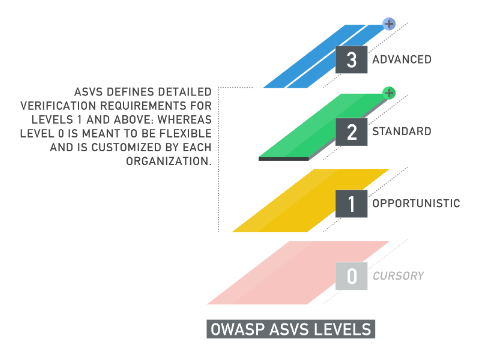 Level 2 (ASVS Threat L2)
Defined standard for reviewing intelligence with escalation processes
Commercial/Open Source tools used for centralized logging/SIEM
Asset and Data classification standards based on business critical services
Role Based Access Control standards based on Asset and Data classification standards
Threat modeling standard
Advanced endpoint controls (e.g. EMET, AMP, Falcon, Carbon Black, etc.) feeding SIEM
Corporate cloud adoption standards
3rd party risk assessments
Application
Applying ASVS 2014 v3 to Threat Management
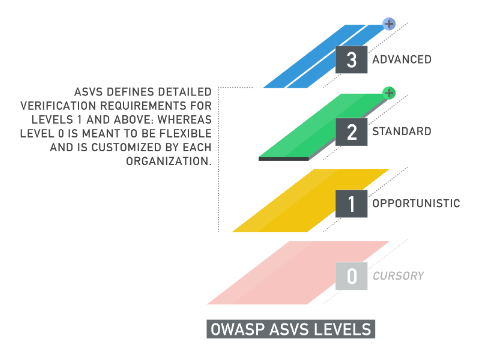 Level 2 (ASVS Threat L2)
ENCRYPTION
Application
Applying ASVS 2014 v3 to Threat Management
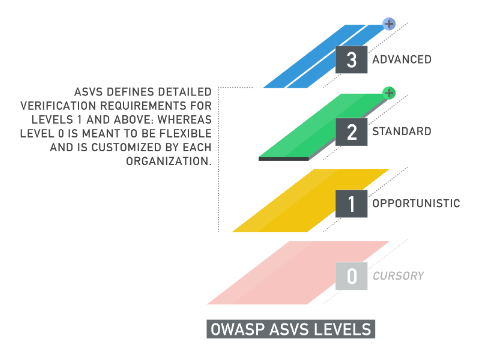 Level 3 (ASVS Threat L3)
Advanced – Indicates that the organization can adequately defend itself against all advanced threats and shows principles of good security design

Level 3 requires a mature Enterprise Security Architecture

Level 3 is appropriate for critical applications that protect life, critical infrastructure and/or defense functions

Threats to the organization will be from motivated actors and nation-states
[Speaker Notes: ASVS replaces OWASP top 20 as a framework that can actually be implemented]
Application
Applying ASVS 2014 v3 to Threat Management
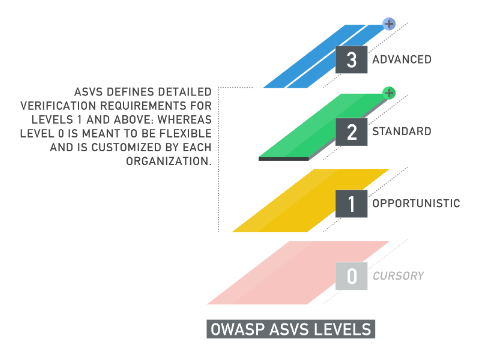 Level 3 (ASVS Threat L3)
Threat prioritization standard
Help Desk response (triage)
SOC investigation (suspect)
Initiate IR levers (incident)
Mature IR framework includes buy in and participation from all business units (including legal and ethics)
IR RACI
IR tabletop exercises 
Domain breach -> OOB coms and IR breach simulations
Phishing high value target
Ransomware
Malicious insider
[Speaker Notes: RACI
Responsible
Accountable
Consult
Informed]
Application
Applying ASVS 2014 v3 to Threat Management
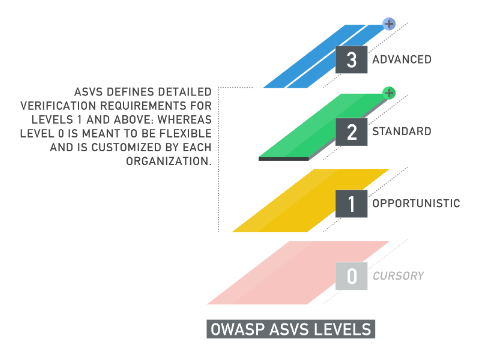 Level 3 (ASVS Threat L3)
Internal IR CMS in production
All threat investigative activity is documented in internal threat management/IR CMS
IR honeypot and data gathering tools deployed (e.g. dcept, kansa, GRR)
Process creation auditing (Event Log 4688) and powershell execution monitored 
DLP/Rights Management (can be home grown) feeding into SIEM 
Defined by data classification and RBAC standards
Enforceable identity access controls
Defined by data classification and RBAC standards
[Speaker Notes: RACI
Responsible
Accountable
Consult
Informed]
Application
Applying ASVS 2014 v3 to Threat Management
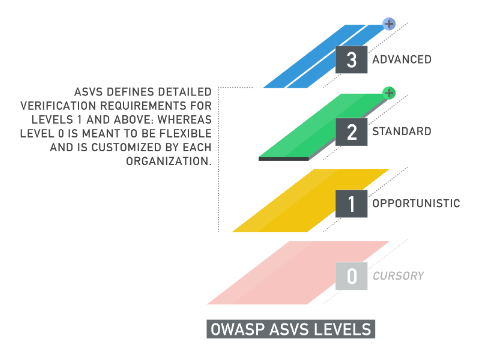 Level 3 (ASVS Threat L3)
Network identity access controls
Documented threat multipliers
Adversary capabilities assessment (ROI)
Periodic threat matrix exercises
Stakeholder and service owner reporting

Also …
[Speaker Notes: F500 client 3 week pentest performed by top 4 accounting firm – sloppy, executed powershell.exe in first 30 mins, detected by SIEM and shut down by ISE in first 60 mins]
Metrics!!!
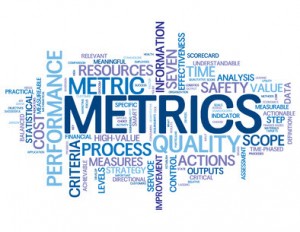 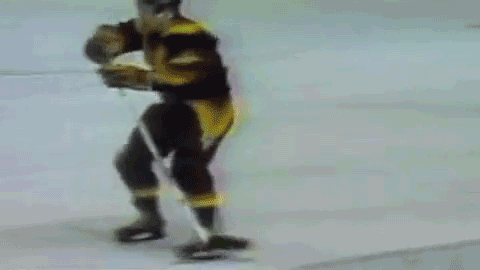 Metrics!!!
Threat Management Metrics
Incident Metrics
Incident characteristics
Target system characteristics
Timeline
Number of systems targeted

Attack Metrics
Attack vector
Attack sophistication
Attack profile/characteristics
Obfuscation techniques
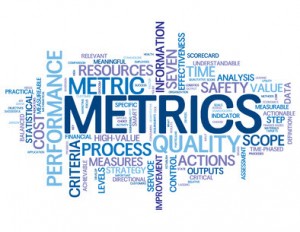 Metrics!!!
Threat Management Metrics
Data Metrics
Data targeted
Data compromised
Data exfiltrated

Incidents by Status
New
Active
Reopened
Verified
Excepted
Pending Remediation
Fixed
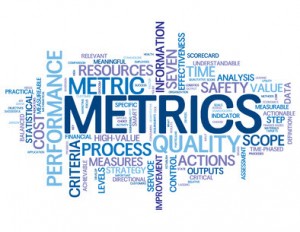 Metrics!!!
Threat Management Metrics
Mean Time to Compromise
Cost to Disrupt
Adversary Means
Adversary ROI
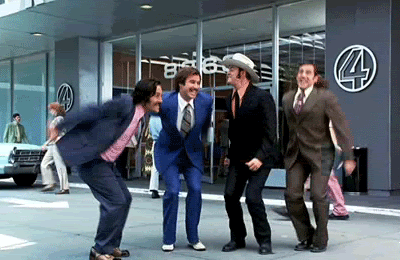 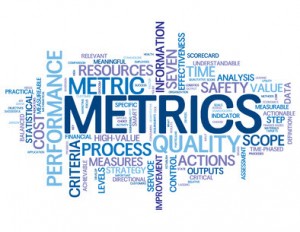 [Speaker Notes: Cost to disrupt is adversary’s cost in relation to time to compromise
Cost to disrupt is the basic model successful encryption schemes are based on]
Details
Threat Modeling
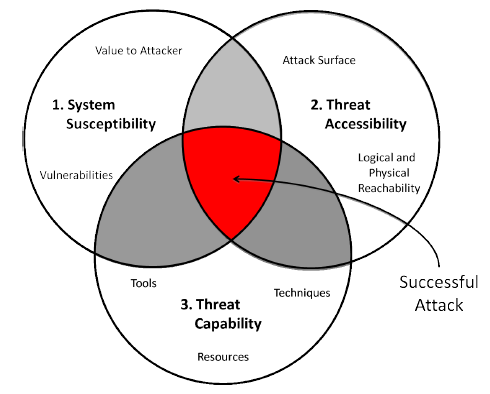 Three Tenets Threat Model (1)
1. Quantitative Metrics and Risk Assessment: The Three Tenets Model of Cybersecurity
Jeff Hughes and George Cybenko
Details
Threat Modeling
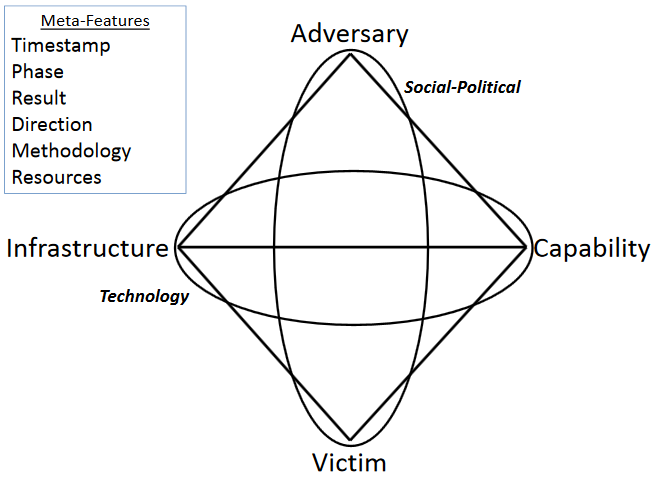 Diamond Model of Intrusion Analysis (2)
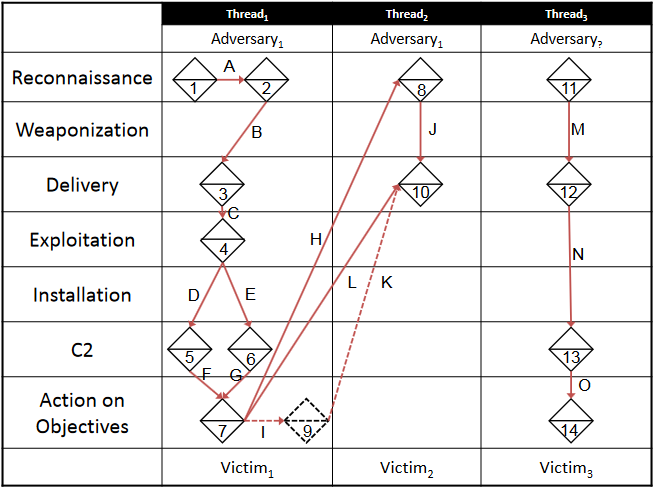 2. https://www.threatconnect.com/wp-content/uploads/ThreatConnect-The-Diamond-Model-of-Intrusion-Analysis.pdf
Details
Threat Modeling
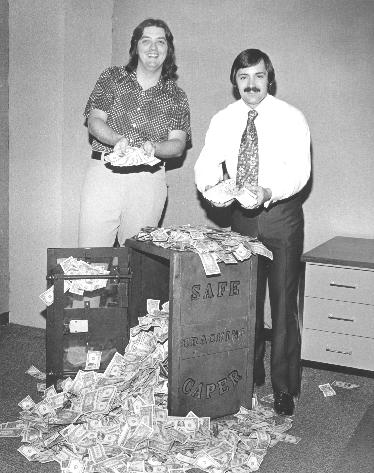 ACTOR does ACTION to ASSET resulting in OUTCOME because of MOTIVATION (3)
3. Threat Modeling for Realz (Derbycon IV) - Bruce Potter
Details
Incident Documentation
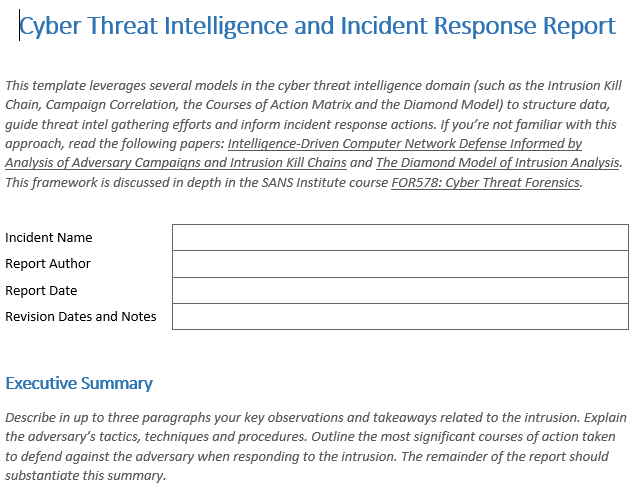 Lenny Zeltzer! (4)
4. https://zeltser.com/media/docs/cyber-threat-intel-and-ir-report-template.pdf
Details
Incident Lexicon
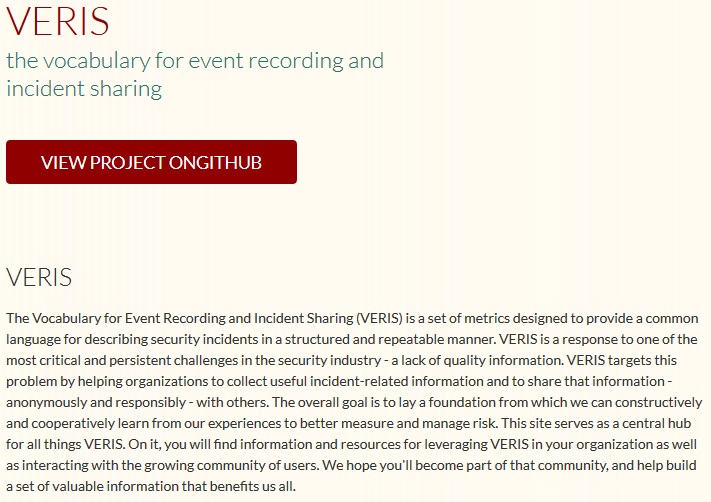 VERIS! (5)
5. http://veriscommunity.net/
“Demo”
“Demo” Threat Prioritization Framework
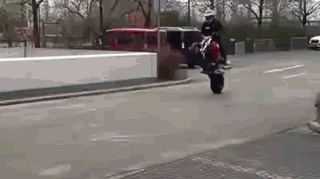 [Speaker Notes: ASVS replaces OWASP top 20 as a framework that can actually be implemented]
GitHub
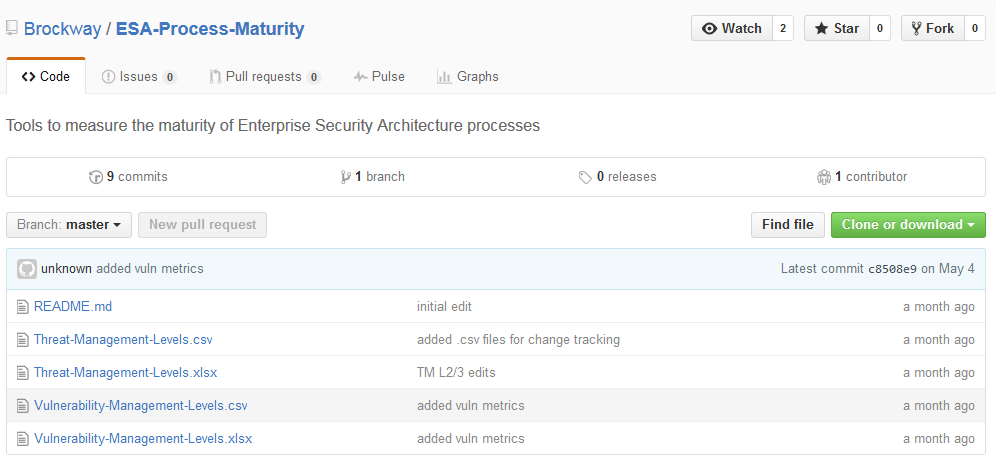 https://github.com/Brockway/ESA-Process-Maturity
[Speaker Notes: ASVS replaces OWASP top 20 as a framework that can actually be implemented]
What Next?
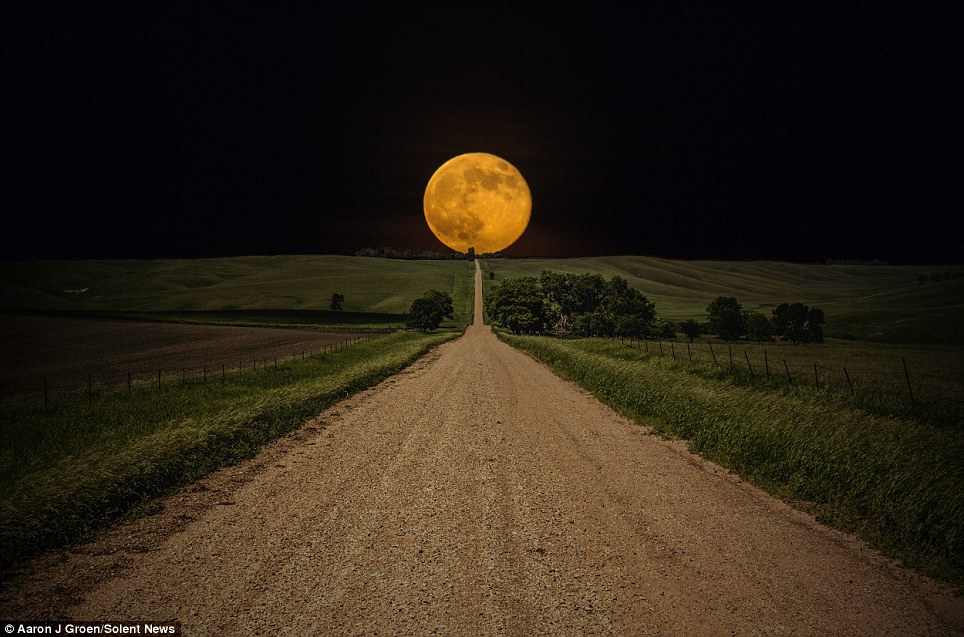 Identity Management and ASVS makes sense
Then GRC tool that defines ESA and then grades maturity of each of these processes in this manner
Yes, that is technically just an audit, but this audit has teeth and begins moving into the realm of objective security scoring and away from subjective “yay we comply so we are now safe” compliance audits
[Speaker Notes: L2 vuln scanner]
What Next?
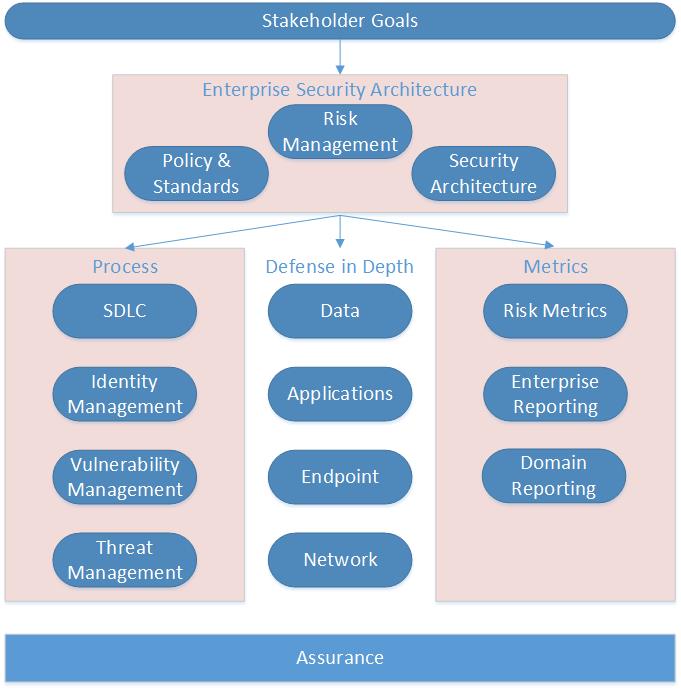 [Speaker Notes: L2 vuln scanner]
Wrap Up
ASVS/Threat Management Application Gains
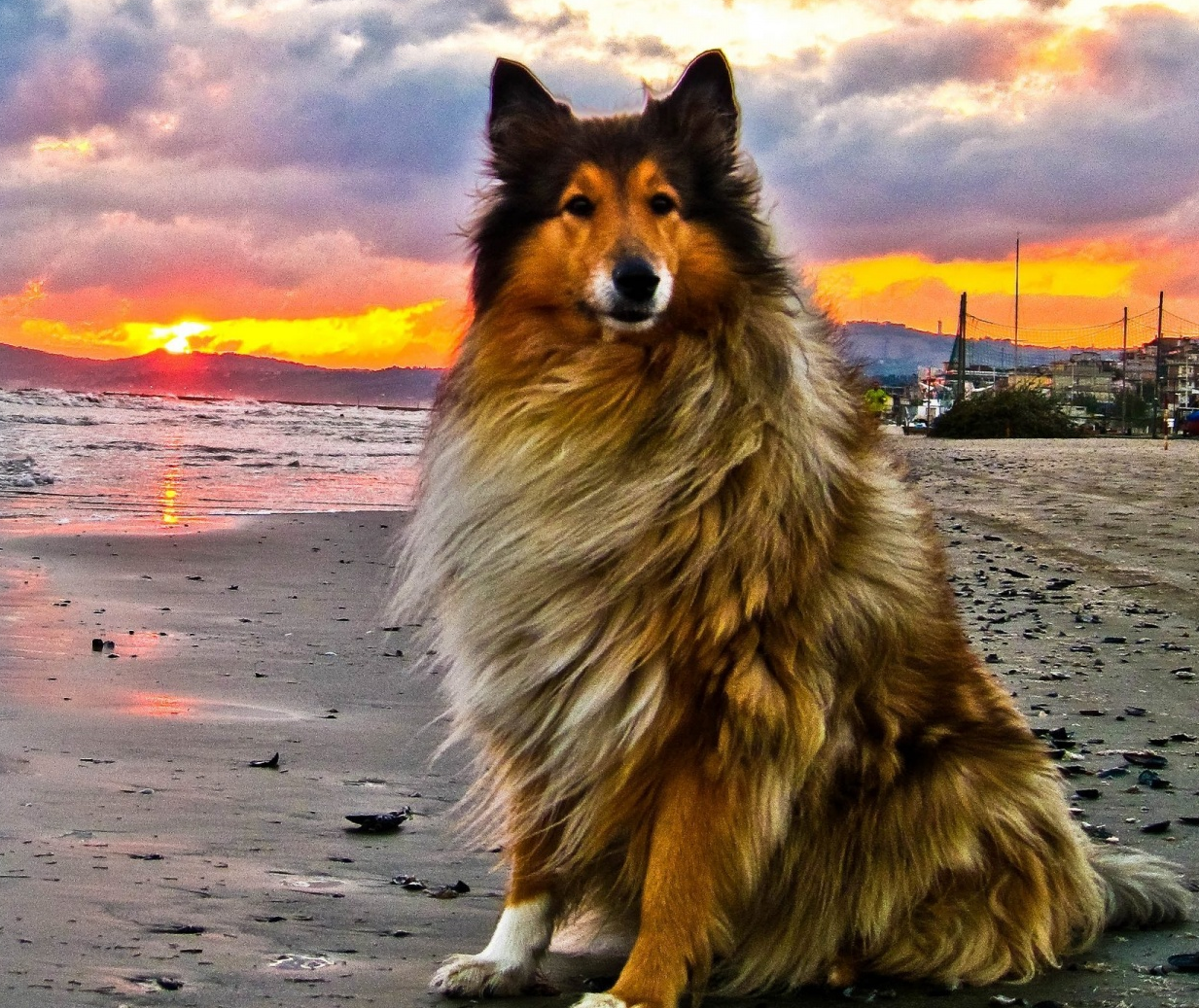 Security Focused, business aligned ESA process

Implementable Framework Based on Business Need

Reasonable measurement of Threat Management capabilities

Ownership and Accountability

Metrics
[Speaker Notes: Final thoughts]
Q&A and References
ARCTEC PAPER http://www.arctecgroup.net/pdf/ArctecSecurityArchitectureBlueprint.pdf

Application Security Verification Standard 2014 v3
https://www.owasp.org/images/6/67/OWASPApplicationSecurityVerificationStandard3.0.pdf

Quantitative Metrics and Risk Assessment: The Three Tenets Model of Cybersecurity - http://timreview.ca/article/712

Diamond Model - https://www.threatconnect.com/wp-content/uploads/ThreatConnect-The-Diamond-Model-of-Intrusion-Analysis.pdf

Lenny! - https://zeltser.com/media/docs/cyber-threat-intel-and-ir-report-template.pdf

Veris! - http://veriscommunity.net/

Threat Modeling for Realz - http://www.irongeek.com/i.php?page=videos/derbycon4/t200-Threat-Modeling-for-Realz-Bruce-Potter

Contact:
rockie.brockway@blackbox.com
https://www.linkedin.com/pub/rockie-brockway/9/634/641
@rockiebrockway
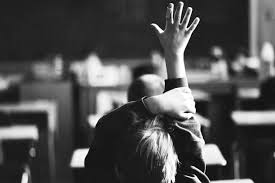